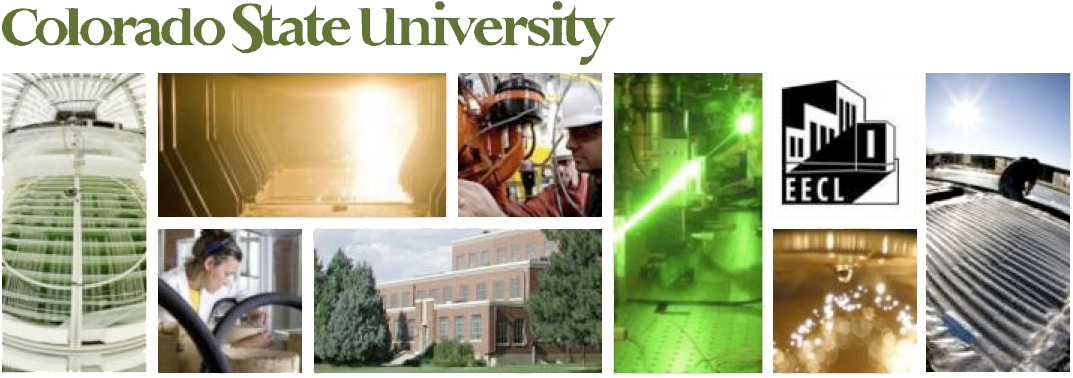 John Deere SVO
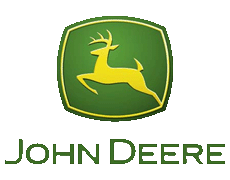 Engines and Energy Conversion Laboratory
Jordan Purvis        
Ryan Saunders
Sam Slaten	
Nicholas Ryan Walker
Daniel Yacobucci
Advisor: Dr. Dan Olsen
John Deere: Curtis Stovall
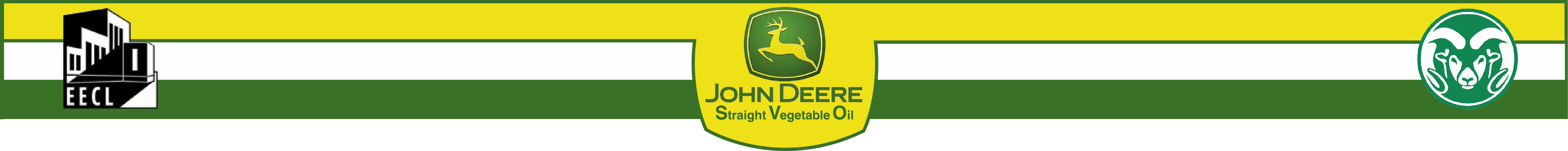 Outline:
Introduction
Problem Statement
Project Tasks
Constraints and Criteria
Why SVO?
Fuels
Characteristics
Fuel System Layout
Baseline Testing
Performance
Emissions
Fuel Consumption
Fuel Switching Transients
Fuel Temperature Effects
Consumption
Peak Pressure
Timing Sweeps
Final Data Review
Consumption
Emissions
FTIR
Fuel System Layout
Summary
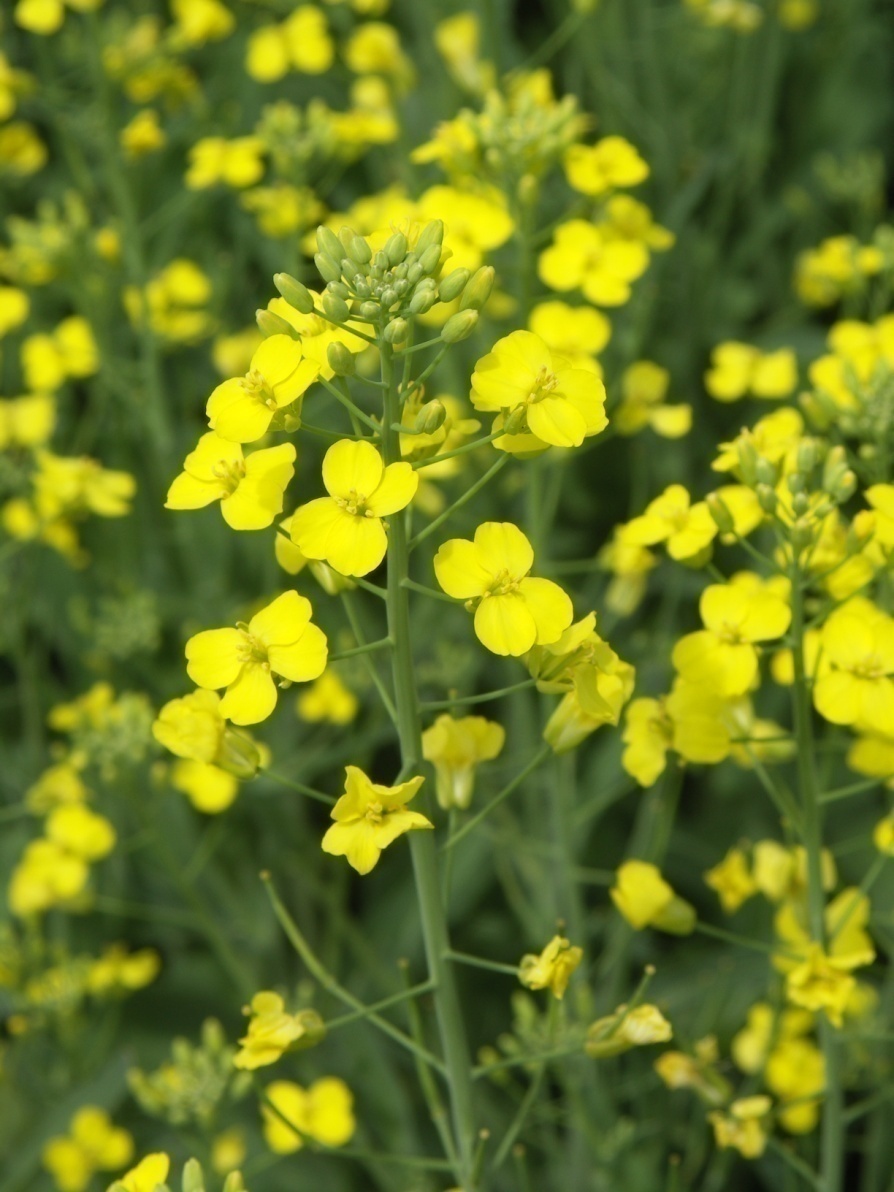 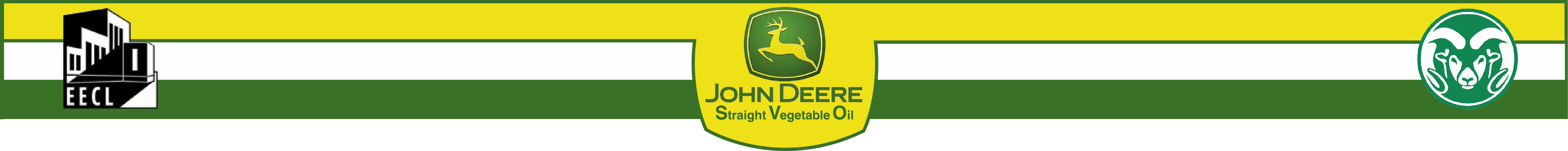 Outline:
Introduction
Problem Statement
Project Tasks
Constraints and Criteria
Why SVO?
Fuels
Characteristics
Variances
Fuel System Layout
Baseline Testing
Performance
Emissions
Fuel Consumption
Fuel Switching Transients
Fuel Temperature Effects
Consumption
Peak Pressure
Timing Sweeps
Final Data Review
Consumption
Emissions
FTIR
Fuel System Layout
Summary
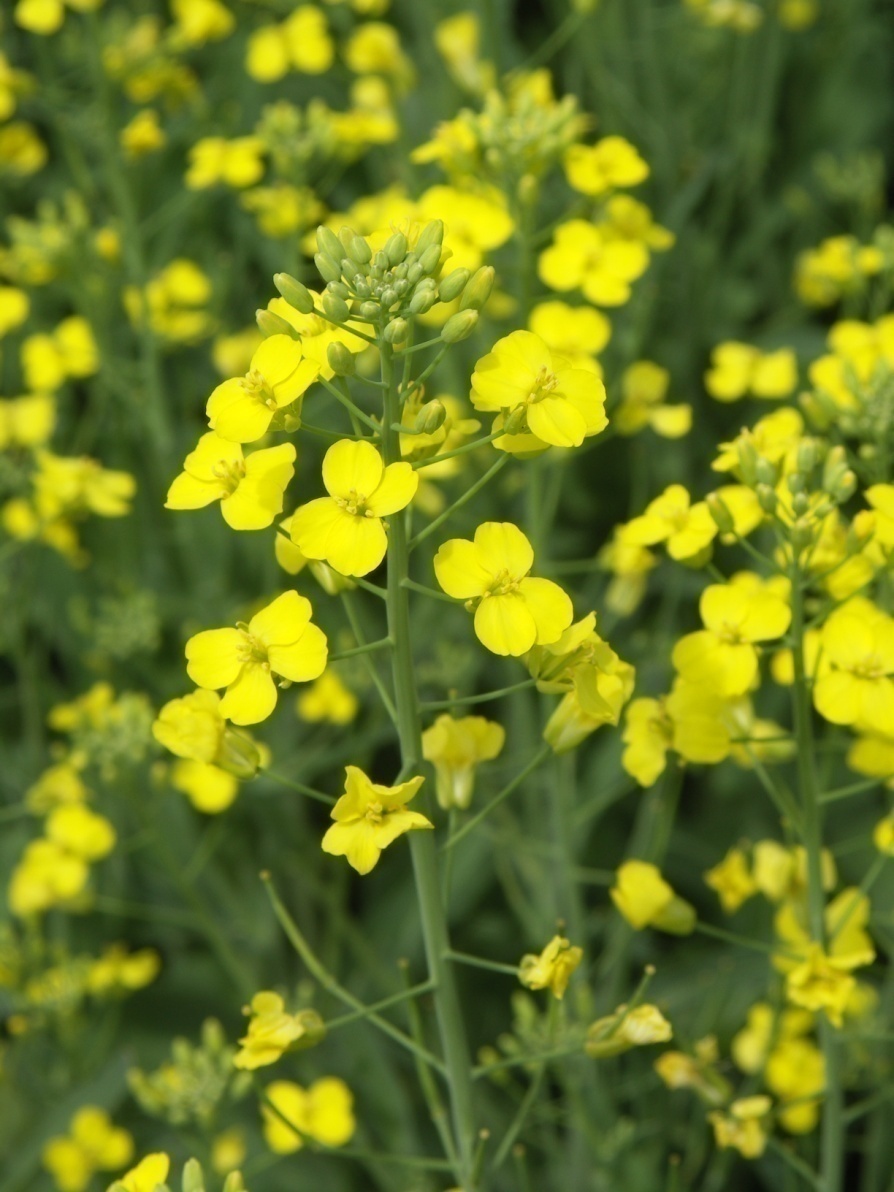 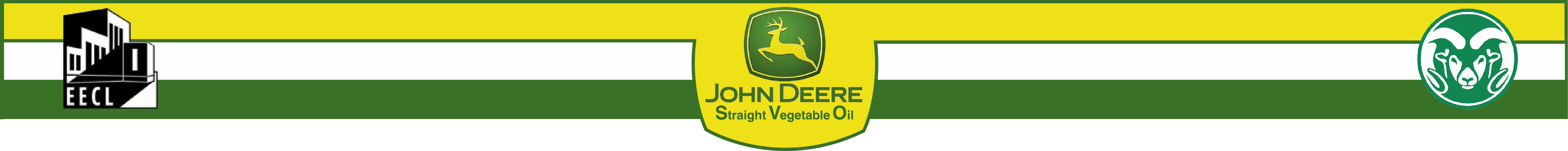 Problem Statement:
“Evaluate the performance and emissions characteristics of a John Deere, common rail, CI engine while operating on straight vegetable oil.”
Project Tasks:
Fuel System Redesign.

 8-Mode Emissions & Baseline Performance.

 Injection Timing Probe.

 Timing Sweeps.

 Final 8-Mode Emissions & Performance Testing.
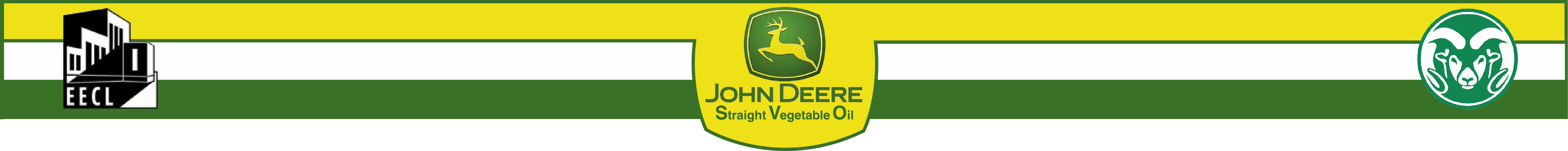 Constraints:
Testing conforms to ISO 8178 8-Mode standards.
Engine must switch between diesel and SVO operations while preventing cross-contamination.
Analysis must be completed before E-days and Waterloo trip.
Do not destroy the engine.
Criteria:    Prioritized by weight from 5 (highest) to 1 (lowest).
5.	Find max torque of engine while running SVO.
4.	Investigate fuel rail pressure effects on engine performance.
3.	Investigate timing effects on engine performance.
2.	Evaluate possible modifications to combined (diesel & SVO) fuel system.
1.	Investigate potential fuel blends/additives for performance enhancement.
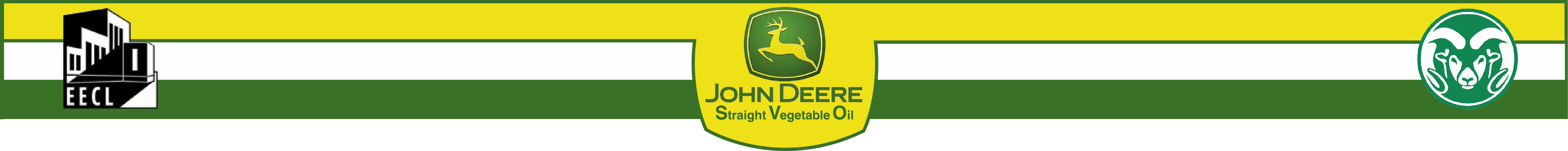 Why SVO?
Renewable fuel source.
Users of John Deere equipment are able to produce own SVO to offset  diesel fuel consumption.
Minimal processing.
Minimal energy input.
Some varieties can be grown in arid climate requiring minimal irrigation.
Lends itself well for combustion in compression ignition engines.
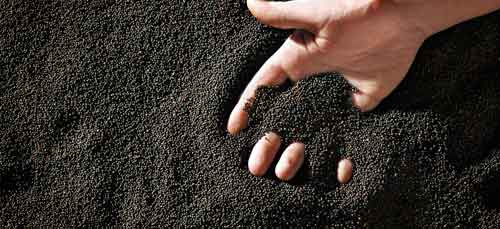 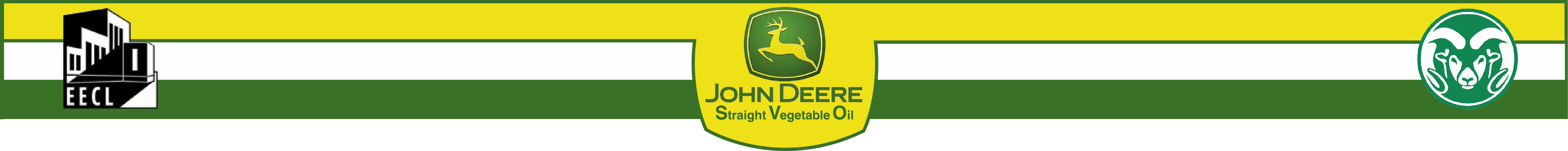 Outline:
Introduction
Problem Statement
Project Tasks
Why SVO?
Fuels
Characteristics
Variances
Fuel System Layout
Baseline Testing
Performance
Emissions
Fuel Consumption
Fuel Switching Transients
Fuel Temperature Effects
Consumption
Peak Pressure
Timing Sweeps
Final Data Review
Consumption
Emissions
FTIR
Fuel System Layout
Summary
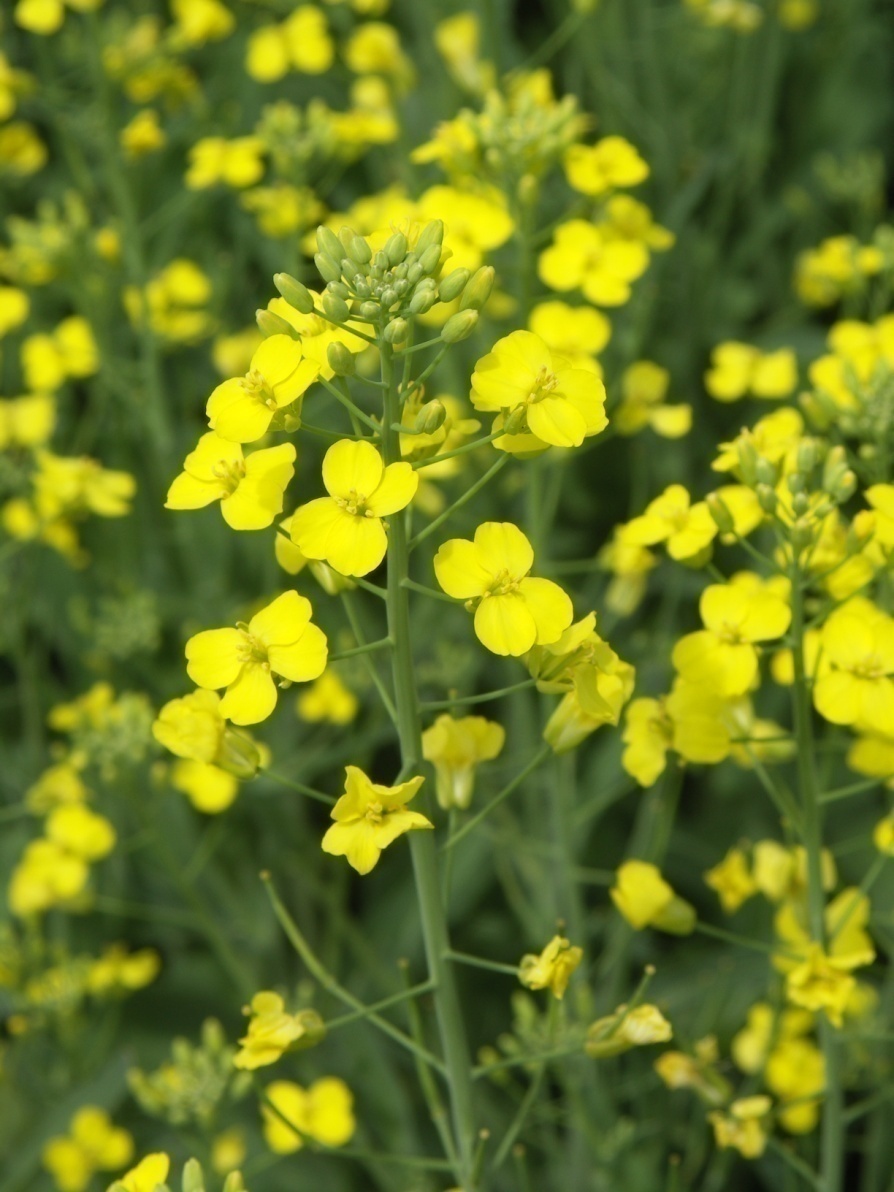 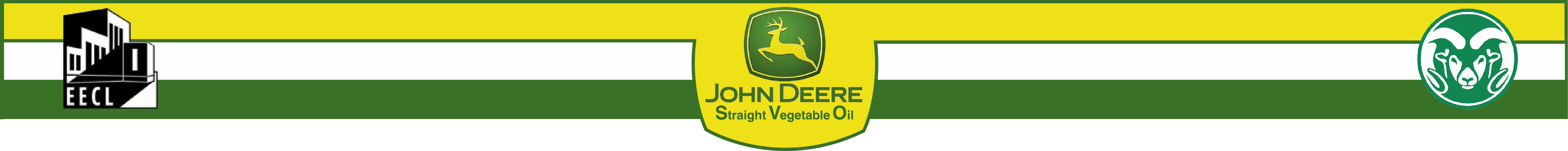 Types of fuels used:
Red-dyed #2 Diesel
Clear Valley 75 Canola Oil
		- 110 gallons donated by Cargill
		- 75% Oleic acid with 1500 ppm TBHQ antioxidant
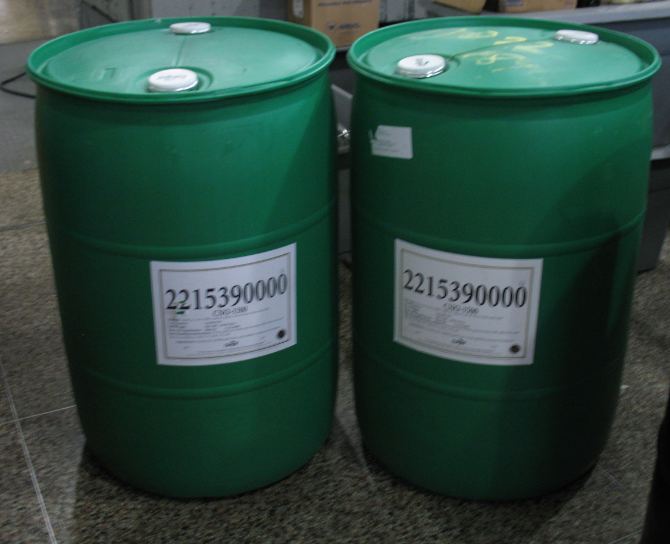 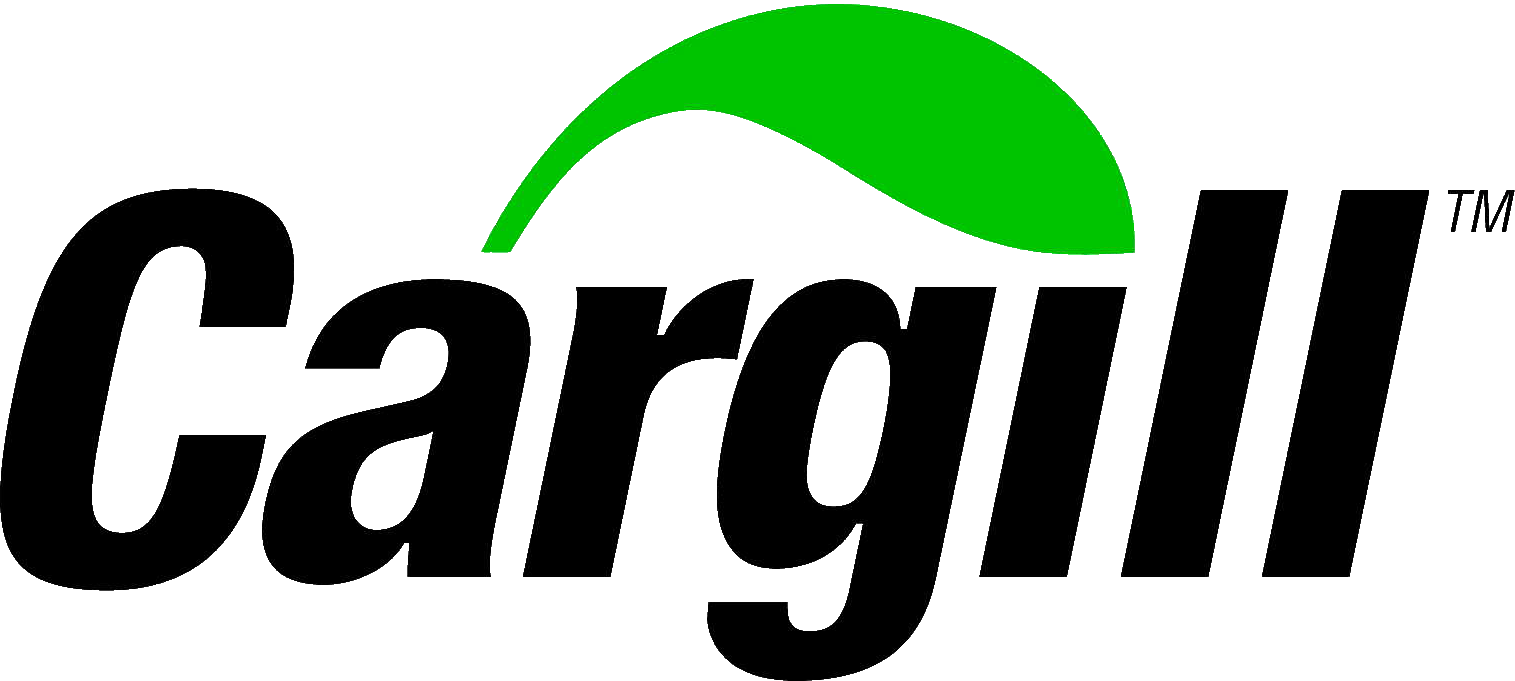 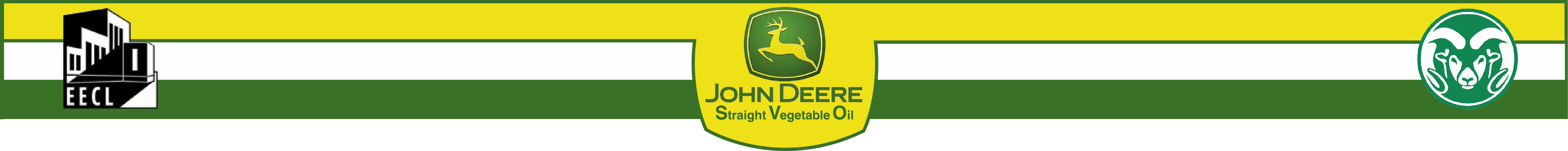 Fuel Characteristics:
Confidential Information Removed
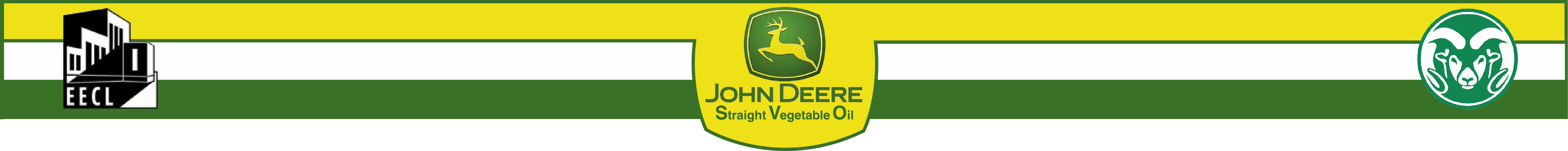 Fuel Characteristics:
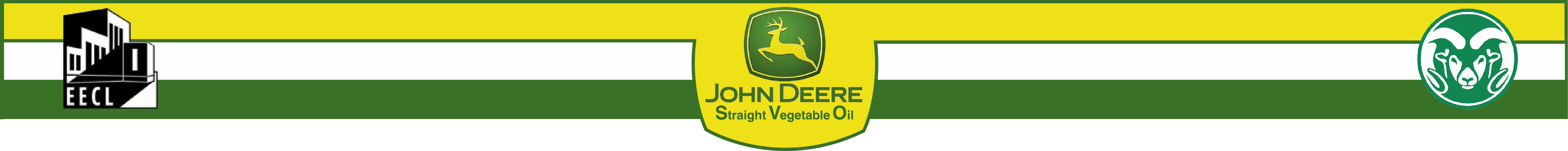 Fuel Characteristics:
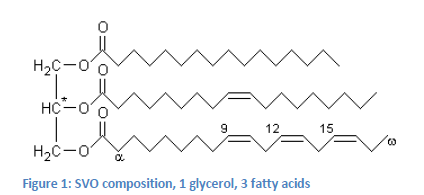 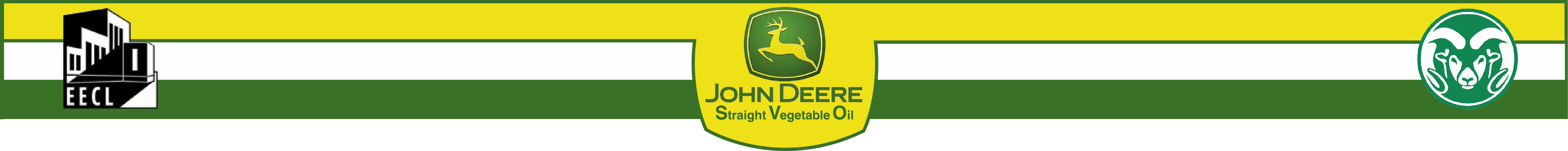 SVO vs. Diesel Variance 1: Viscosity:
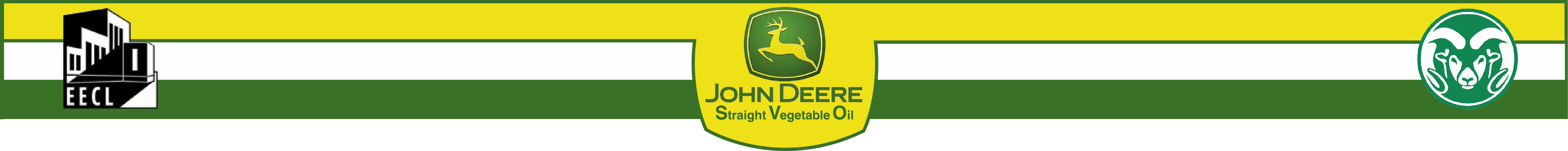 SVO vs. Diesel Variance 2: Heating Value:
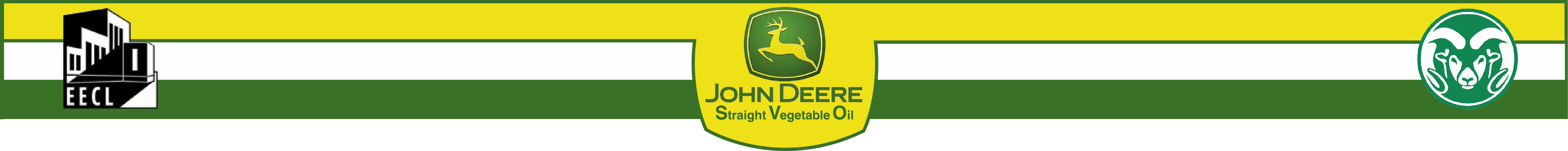 Research Fuel System Layout:
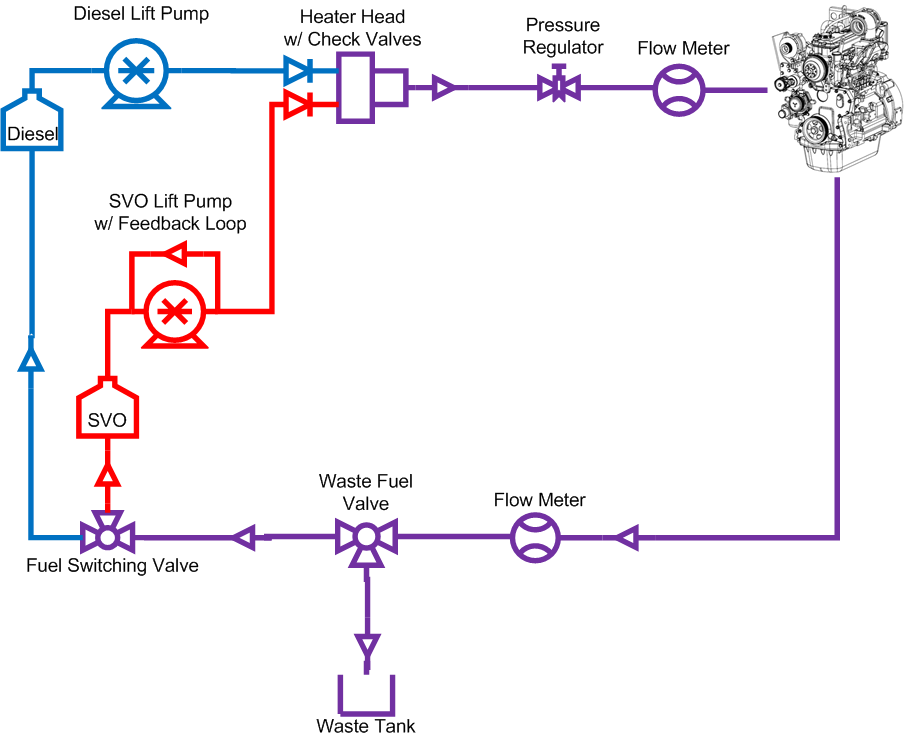 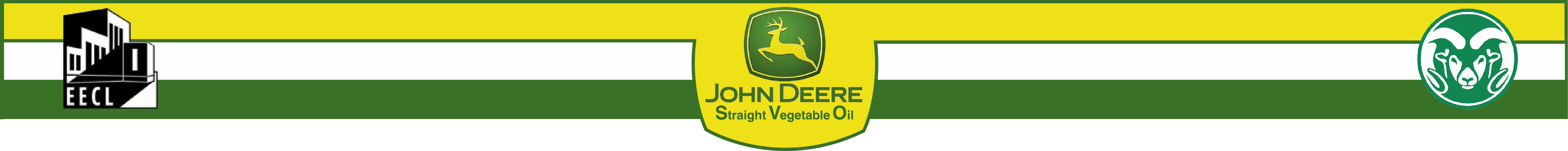 Outline:
Introduction
Problem Statement
Project Tasks
Constraints and criteria
Why SVO?
Fuels
Characteristics
Variances
Fuel System Layout
Baseline Testing
Performance
Emissions
Fuel Consumption
Fuel Switching Transients
Fuel Temperature Effects
Consumption
Peak Pressure
Timing Sweeps
Final Data Review
Consumption
Emissions
FTIR
Fuel System Layout
Summary
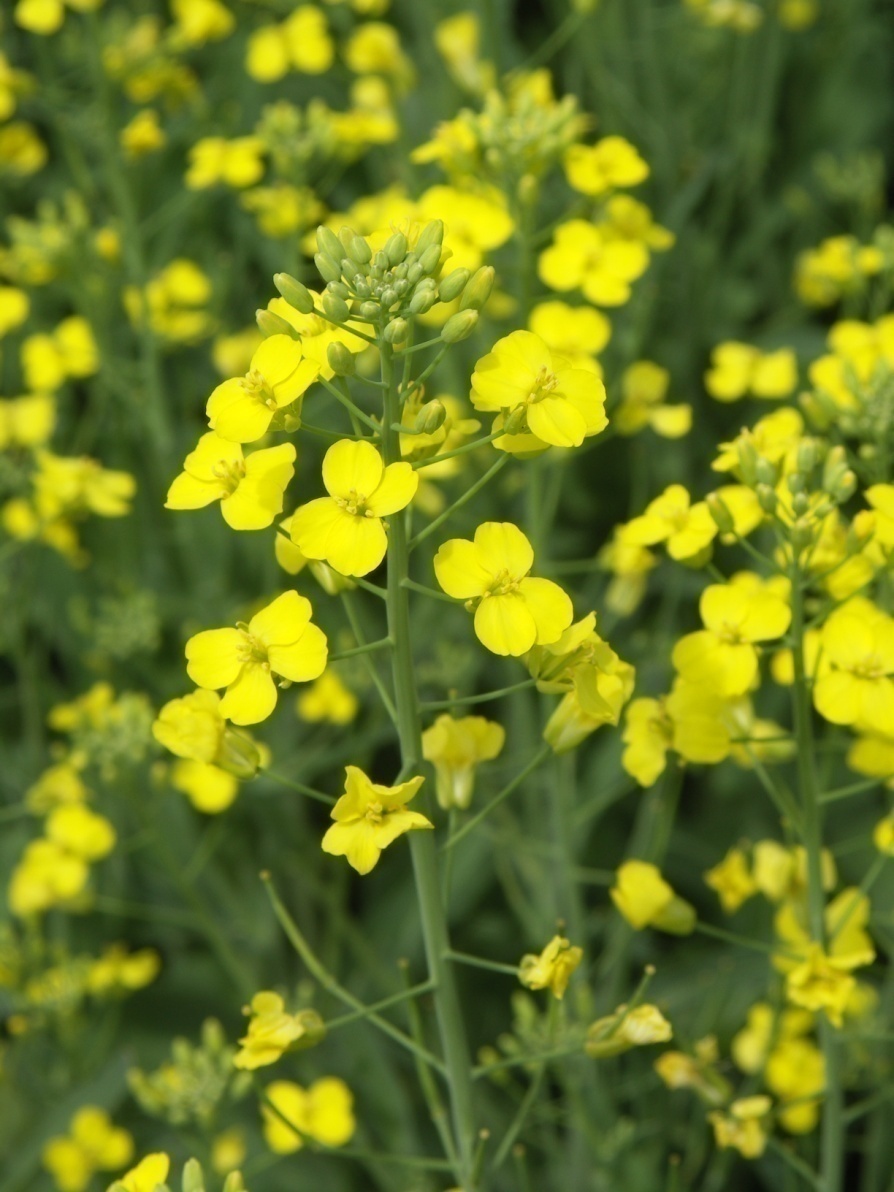 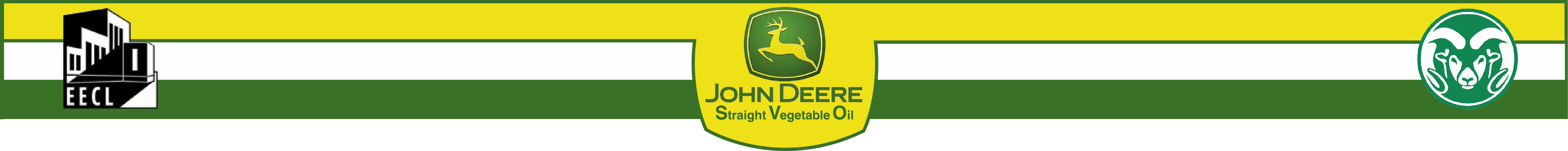 Baseline Testing:
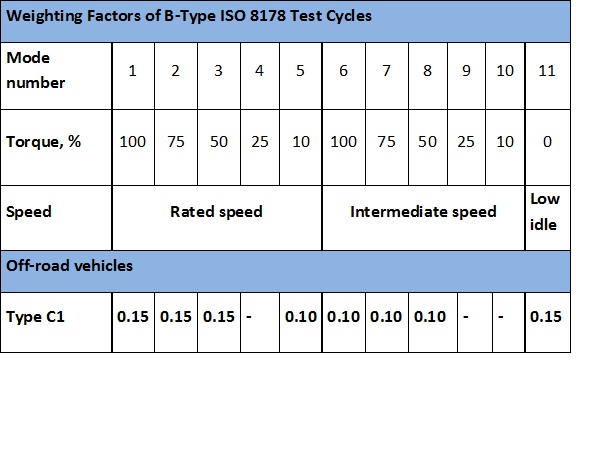 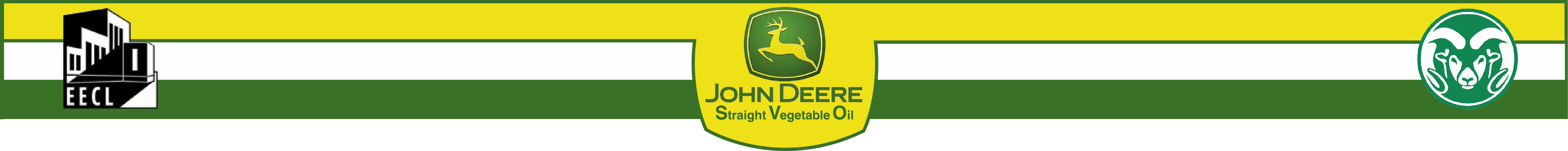 Performance:
Diesel Performance Curves
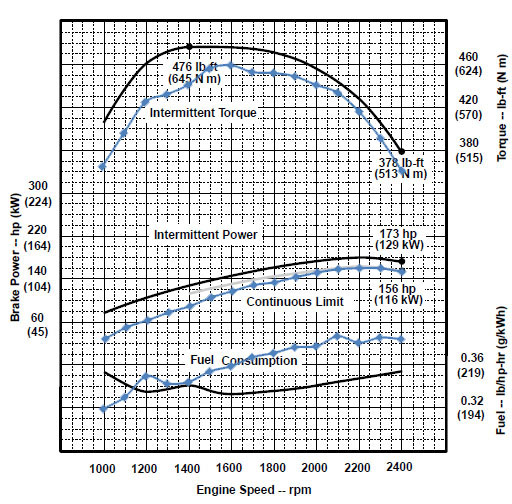 4% difference
15% Air Density Difference
3% difference
11% difference
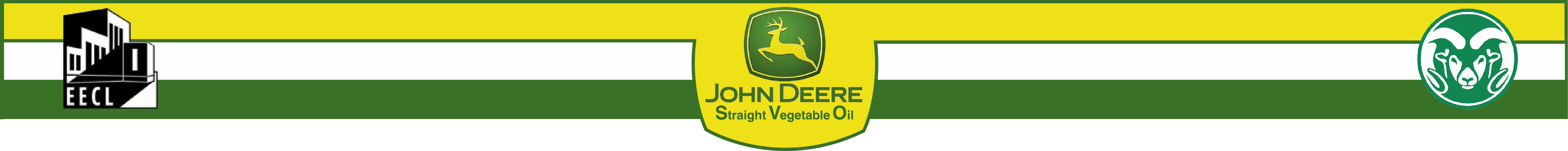 Performance:
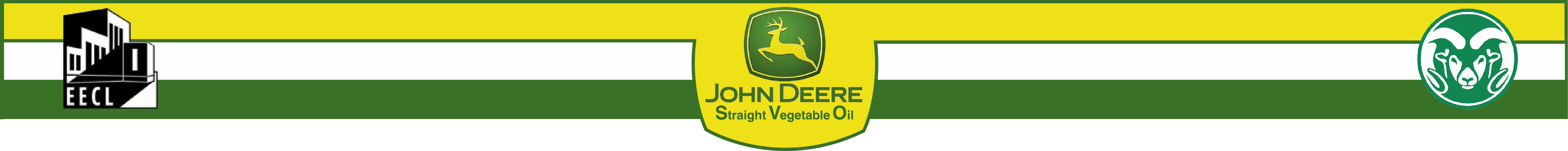 Performance:
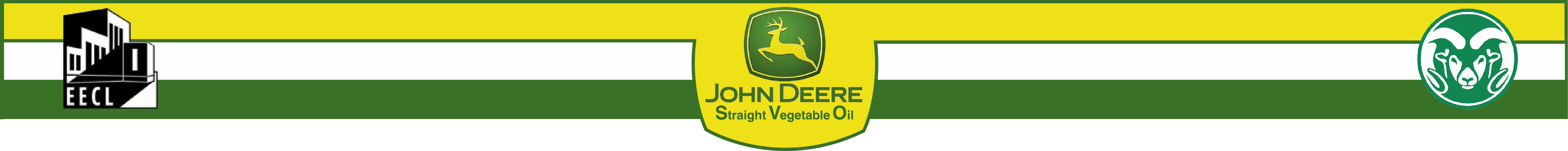 Pollutant Emissions:
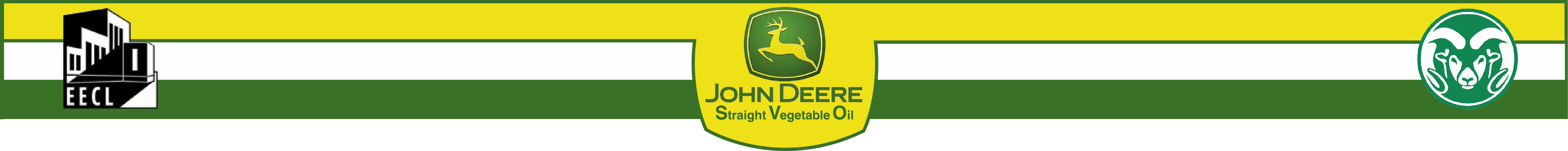 Particulate Emissions:
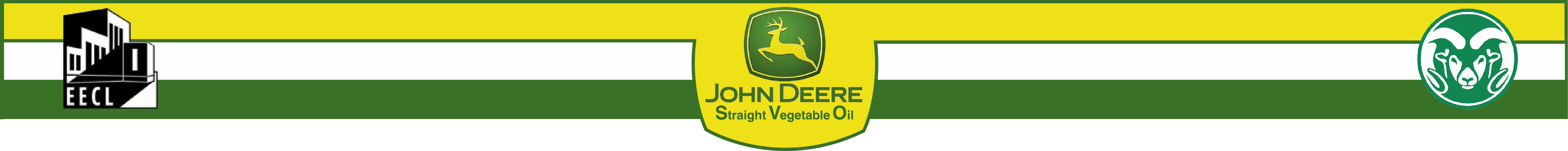 Fuel Consumption:
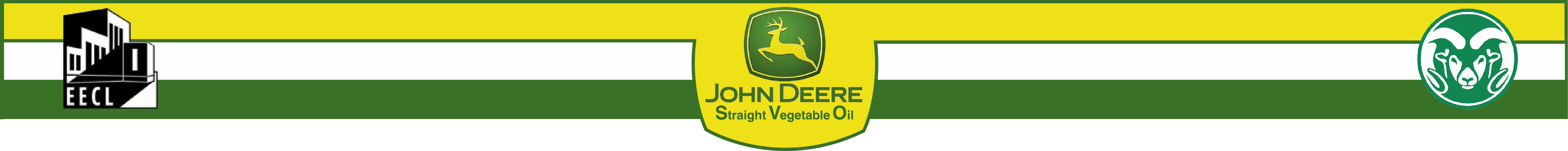 Outline:
Introduction
Problem Statement
Project Tasks
Constraints and criteria
Why SVO?
Fuels
Characteristics
Variances
Fuel System Layout
Baseline Testing
Performance
Emissions
Fuel Consumption
Fuel Switching Transients
Fuel Temperature Effects
Consumption
Peak Pressure
Timing Sweeps
Final Data Review
Consumption
Emissions
FTIR
Fuel System Layout
Summary
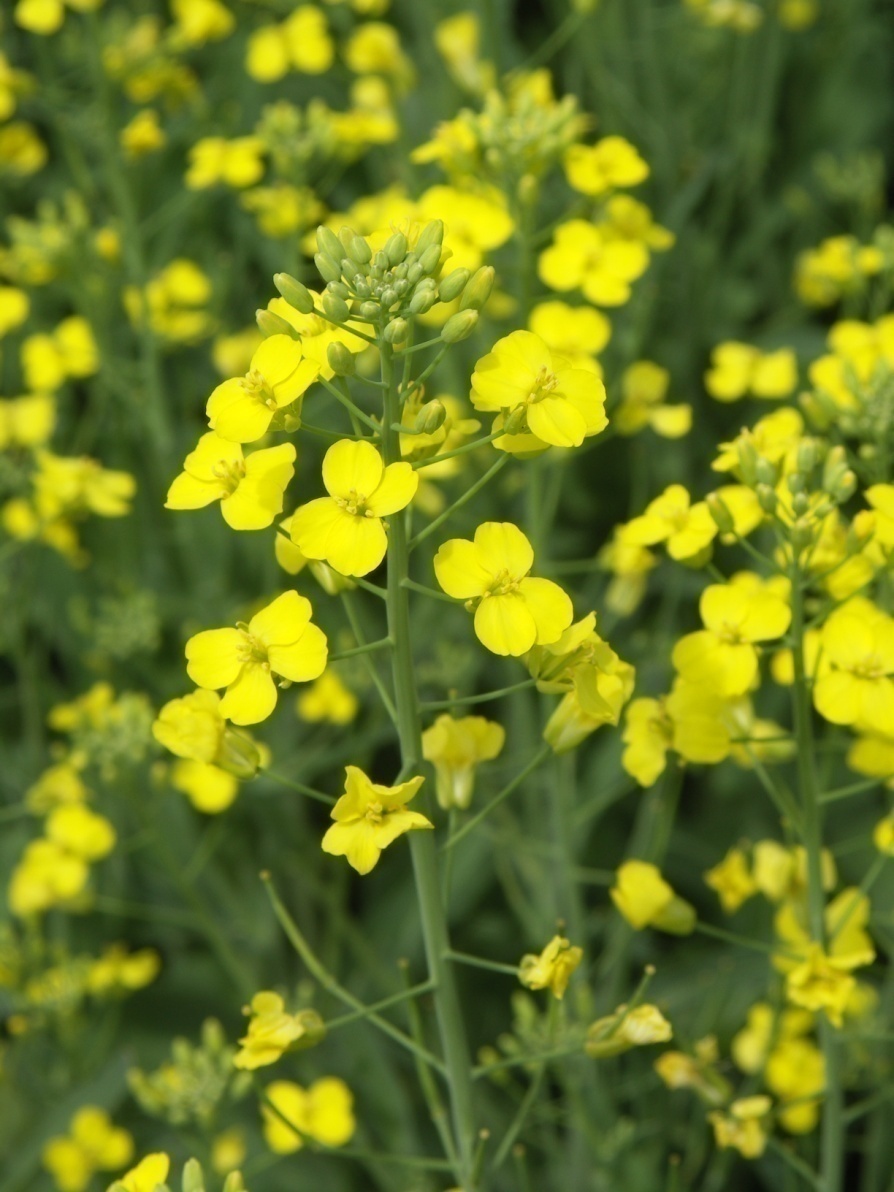 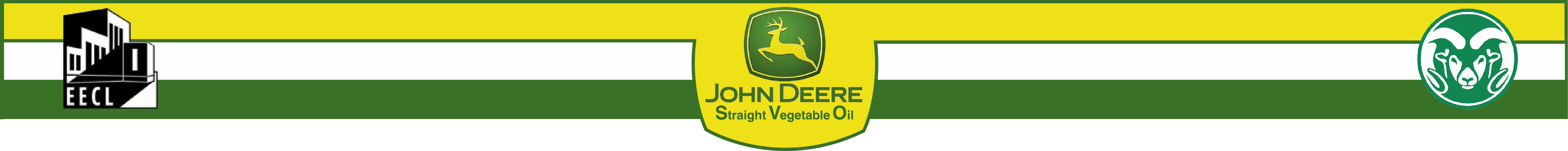 Transient Behavior:
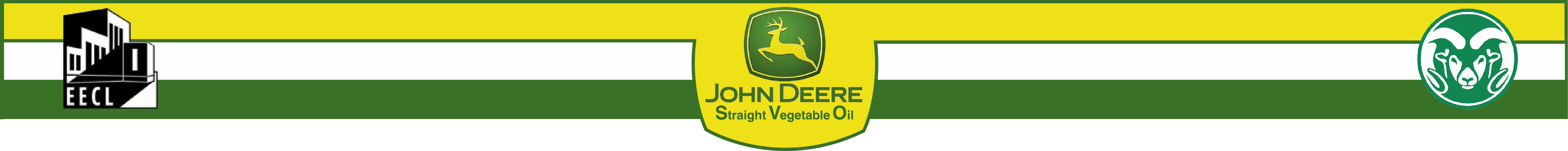 Transient Behavior:
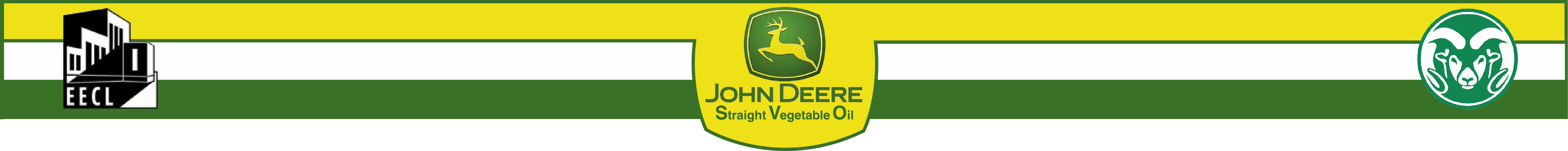 Transient Behavior:
Power and torque curves followed the expected trends in transitioning between the fuels. 

The torque and power decreased when transitioning from diesel to SVO, and increased when transitioning from SVO to diesel.

This is expected because of a lower LHV for SVO.

Both transitions were recorded at 2400RPM, 50% load (Mode 3).

Fuel consumption is difficult to measure during transition because of the varying fuel density.
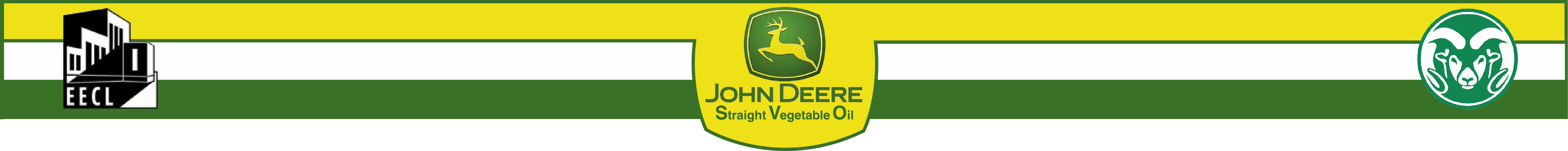 Outline:
Introduction
Problem Statement
Project Tasks
Constraints and criteria
Why SVO?
Fuels
Characteristics
Variances
Fuel System Layout
Baseline Testing
Performance
Emissions
Fuel Consumption
Fuel Switching Transients
Fuel Temperature Effects
Consumption
Peak Pressure
Timing Sweeps
Final Data Review
Consumption
Emissions
FTIR
Fuel System Layout
Summary
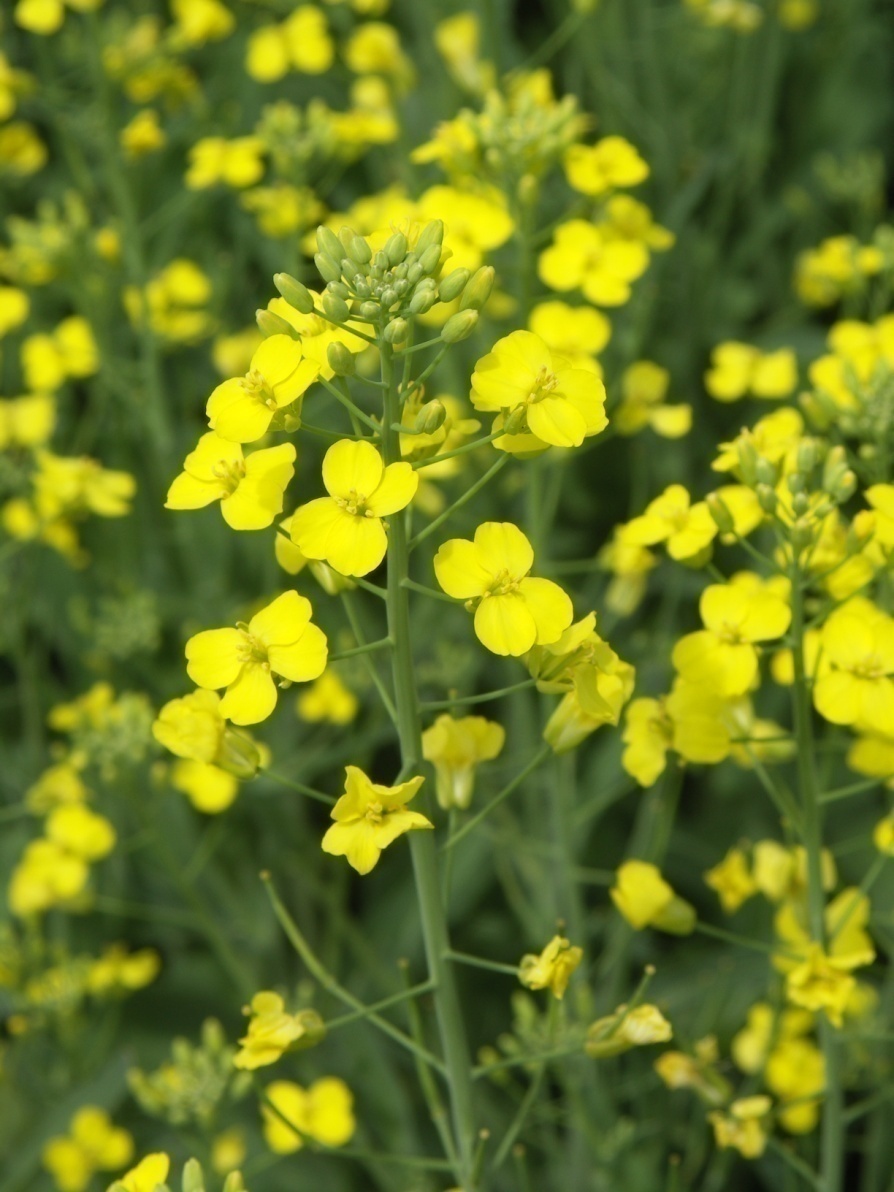 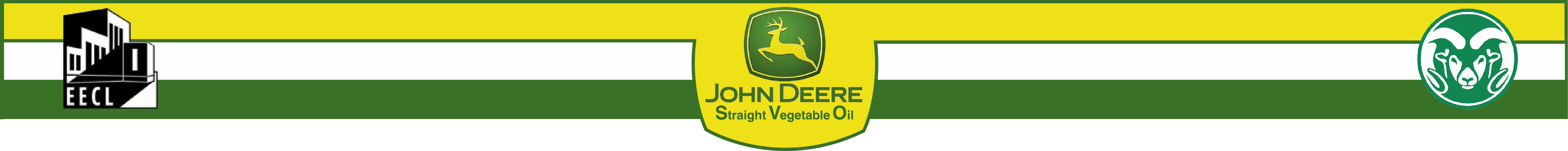 Fuel Temperature vs. Fuel Consumption:
Viscosity vs. Temperature
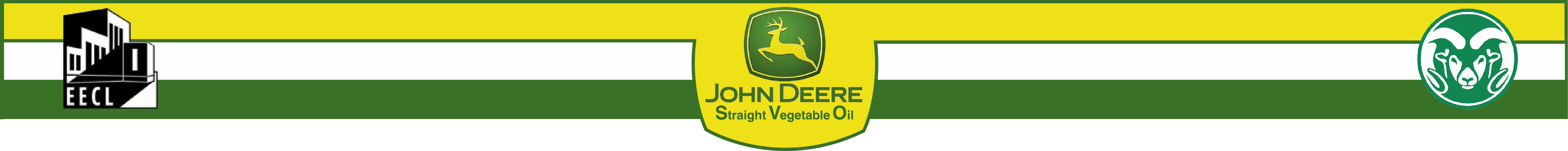 Fuel Temperature vs. Emissions:
With the higher temperature SVO there was a slight reduction in NOx and a slight increase with CO.
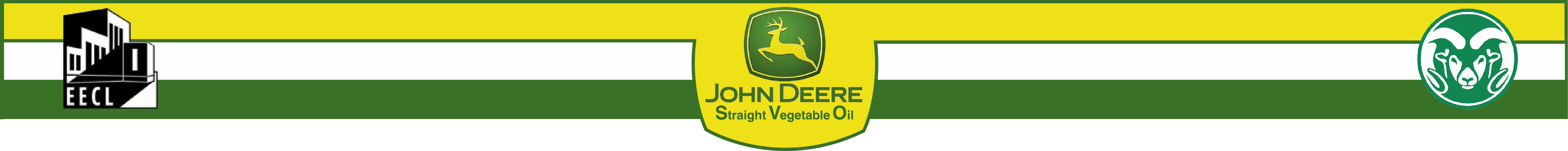 Fuel Temperature vs. Emissions:
Again we see a trend at higher temperatures of a slight reduction in NOx and a slight increase in CO. This can be better explained when looking at the peak pressure in cylinder.
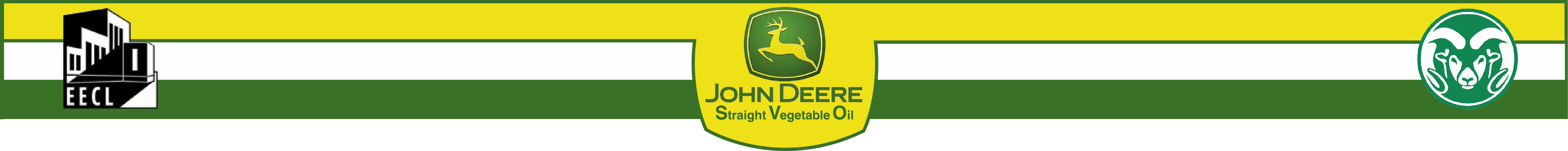 Fuel Temperature vs. Peak Pressure:
The peak pressure was seen earlier in the combustion cycle with the increased temperature SVO.

 This advance causes higher cylinder temperatures and more complete combustion which explains fluctuation in emissions.
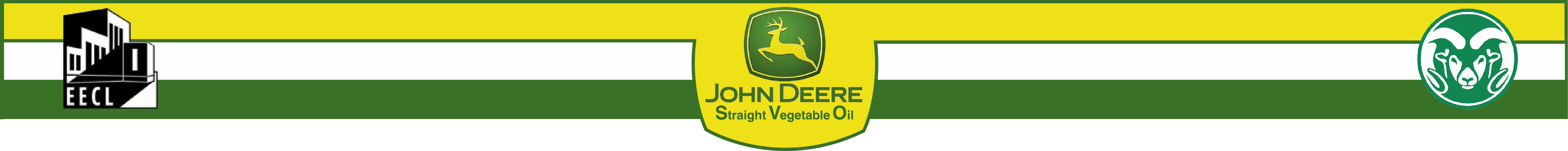 Outline:
Introduction
Problem Statement
Project Tasks
Constraints and criteria
Why SVO?
Fuels
Characteristics
Variances
Fuel System Layout
Baseline Testing
Performance
Emissions
Fuel Consumption
Fuel Switching Transients
Fuel Temperature Effects
Consumption
Peak Pressure
Timing Sweeps
Final Data Review
Consumption
Emissions
FTIR
Fuel System Layout
Summary
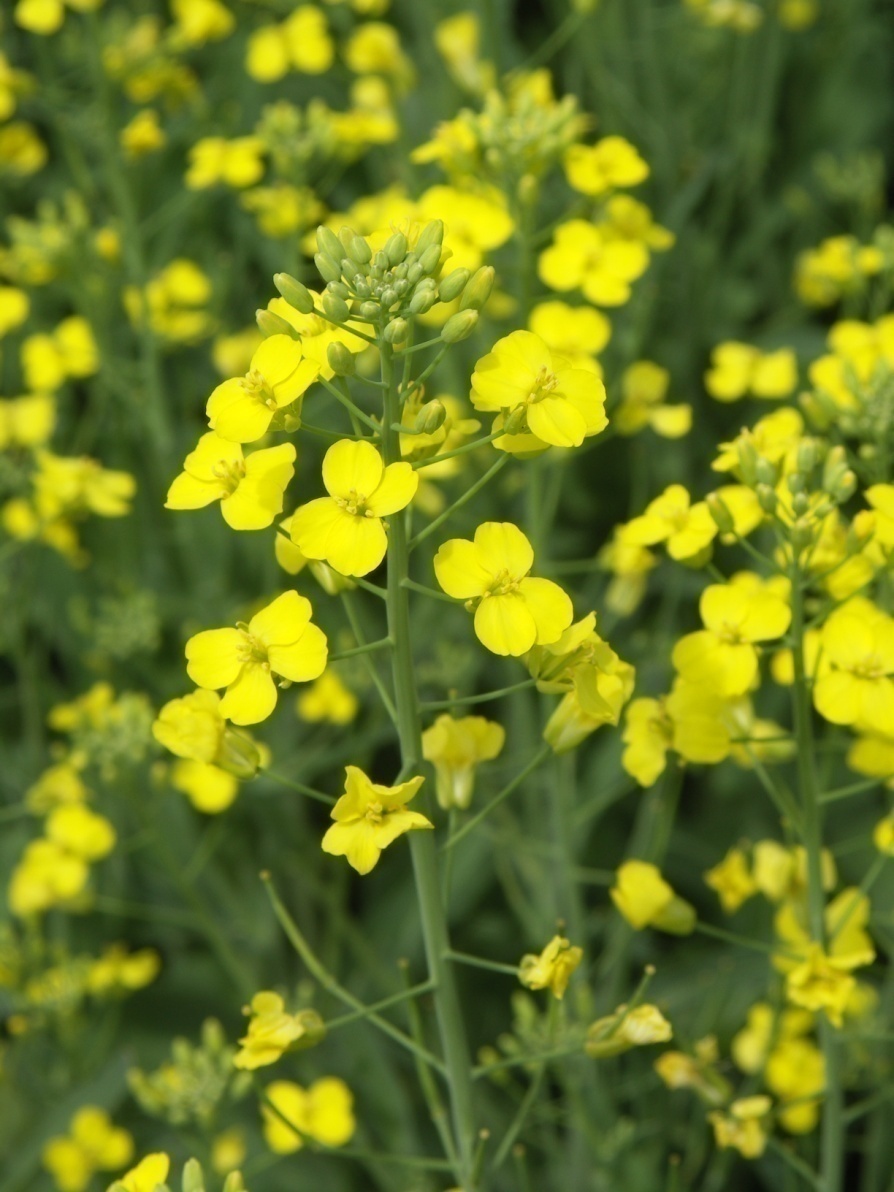 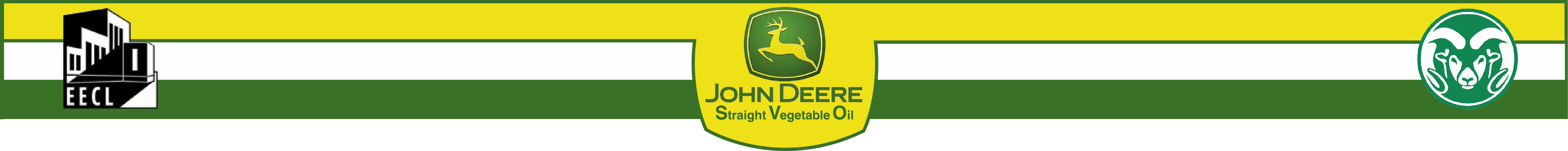 Timing Adjustment:
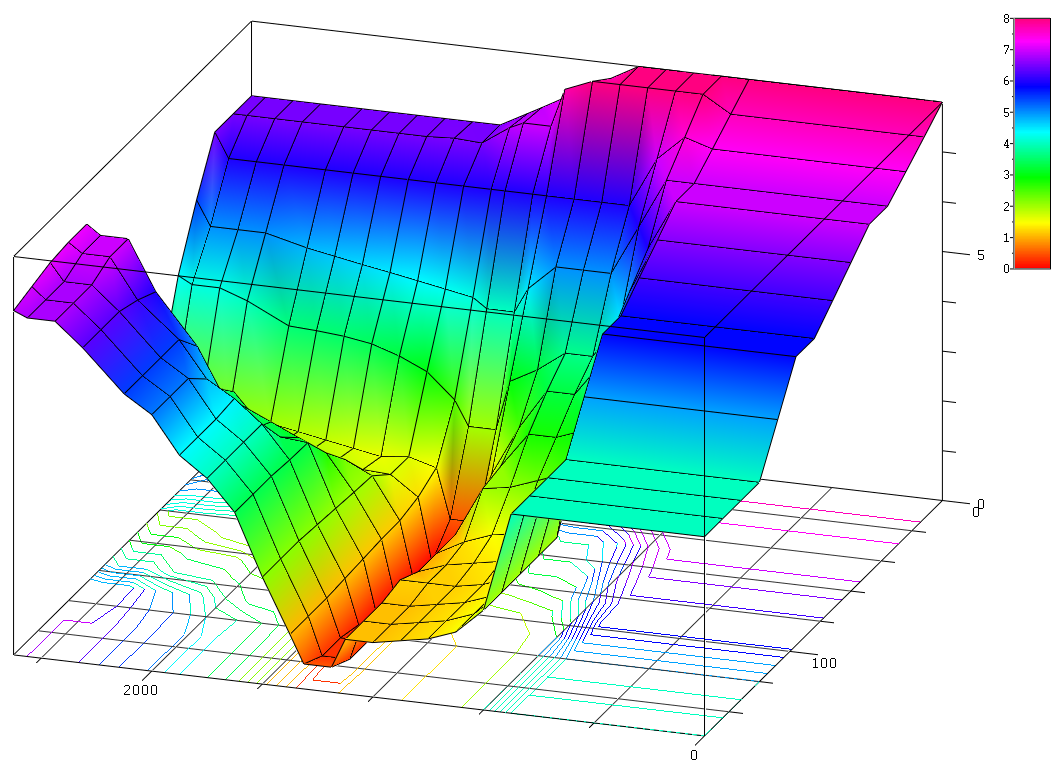 Timing Sweep tested from 10°bTDC to  
-5°bTDC

Timing Sweep tested at 2400RPM; 10% Load, and 50% Load.
Engine Speed(RPM)
Desired Fuel(mg/stroke)
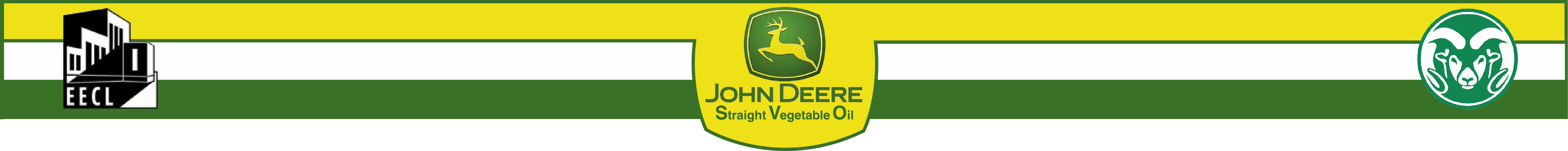 Emissions Comparisons, Stock Calibration:
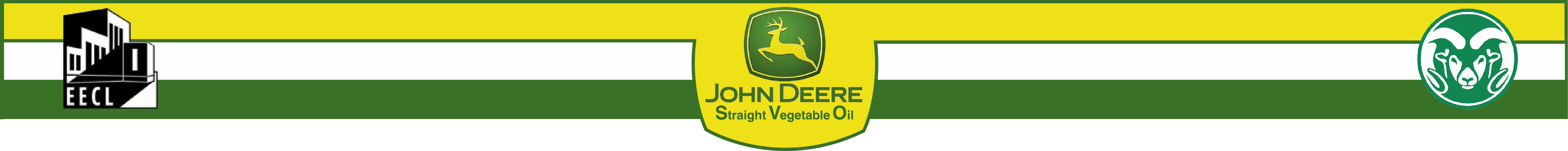 Emissions Comparisons, Stock Calibration:
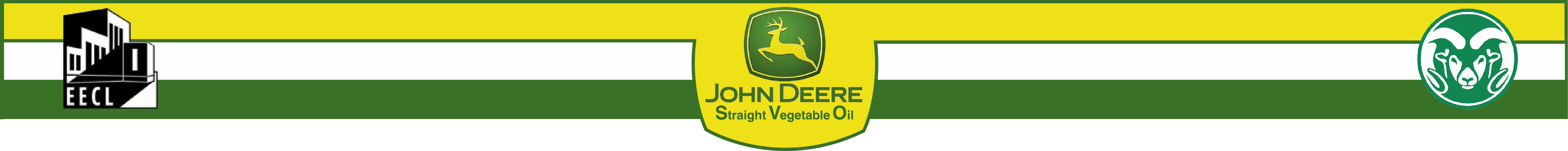 Timing vs. Emissions:
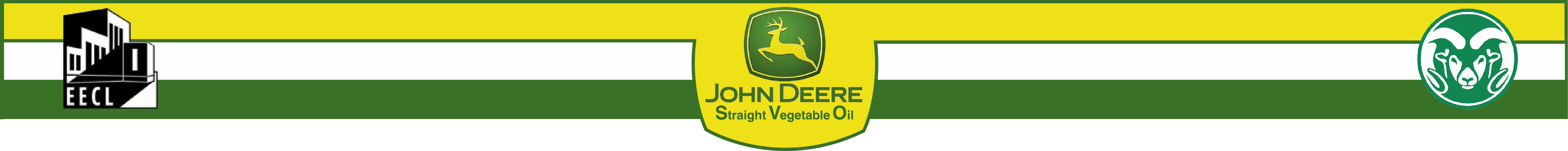 Timing vs. Emissions:
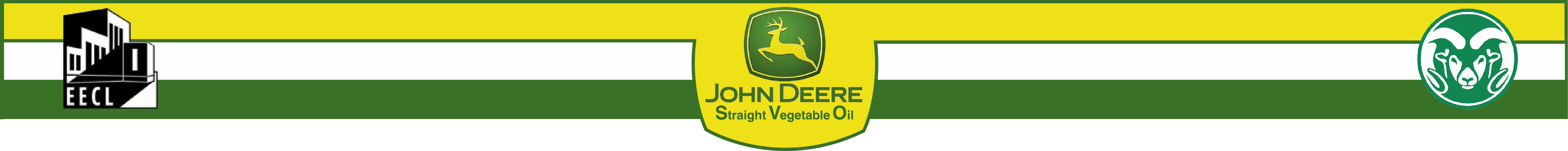 Timing vs. Fuel Consumption:
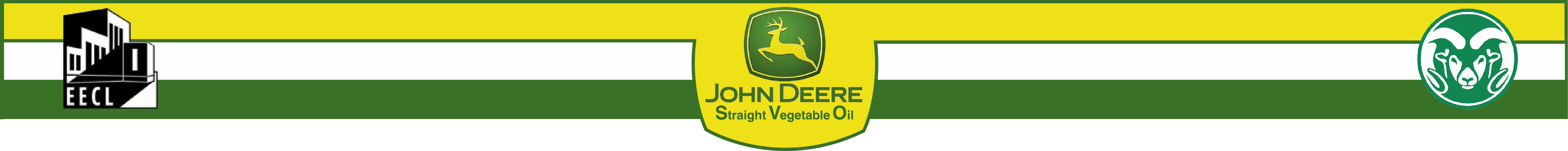 Timing vs. Fuel Consumption:
As shown in plots above a timing shift of 3 degrees advance shows the best balance of fuel consumptions and emissions improvements.
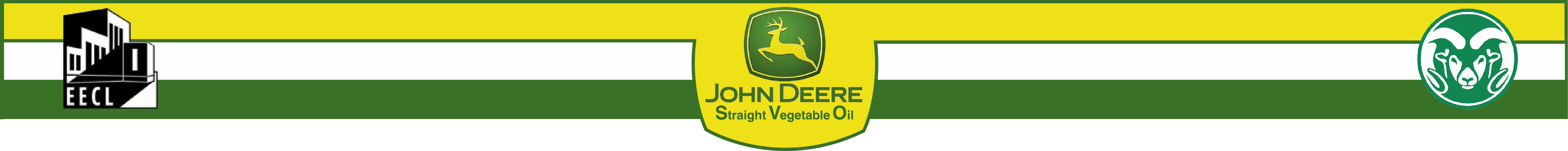 Outline:
Introduction
Problem Statement
Project Tasks
Constraints and criteria
Why SVO?
Fuels
Characteristics
Variances
Fuel System Layout
Baseline Testing
Performance
Emissions
Fuel Consumption
Fuel Switching Transients
Fuel Temperature Effects
Consumption
Peak Pressure
Timing Sweeps
Final Data Review
Consumption
Emissions
FTIR
Fuel System Layout
Summary
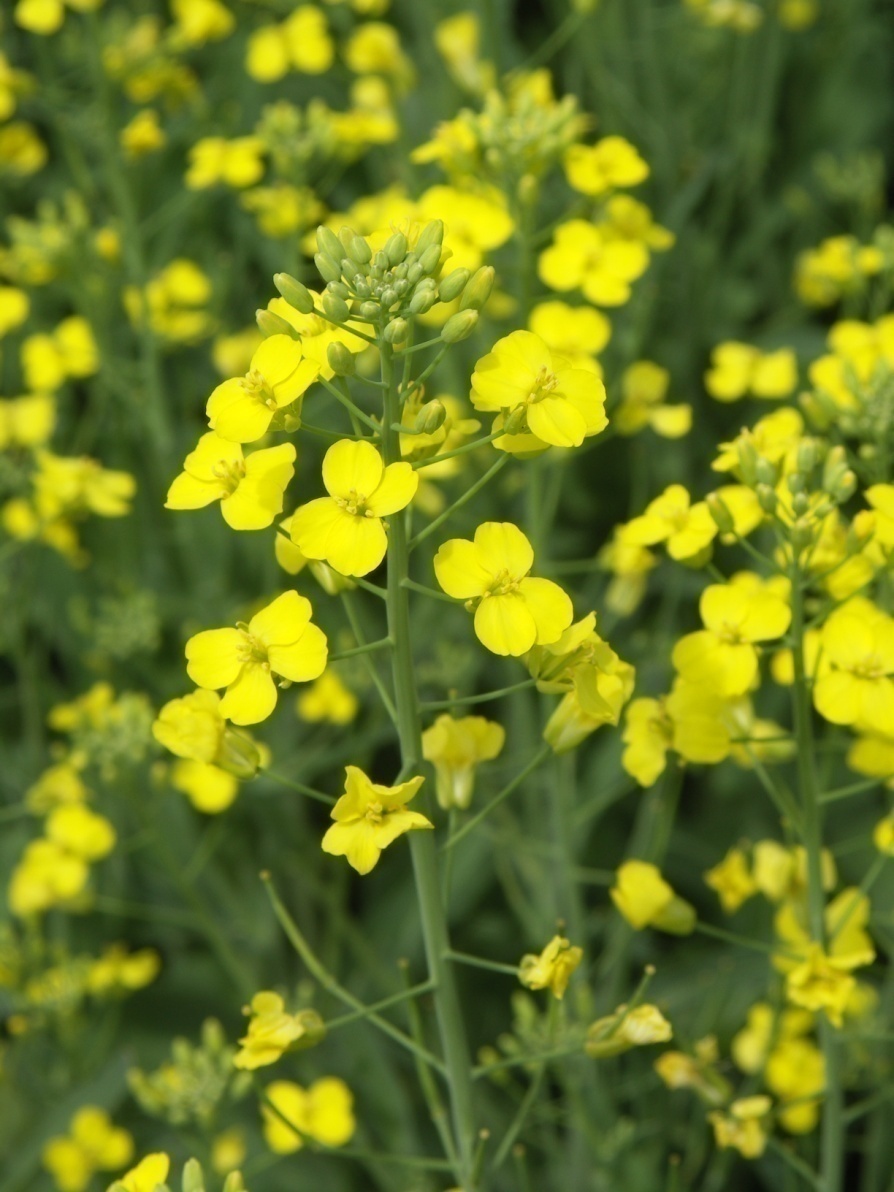 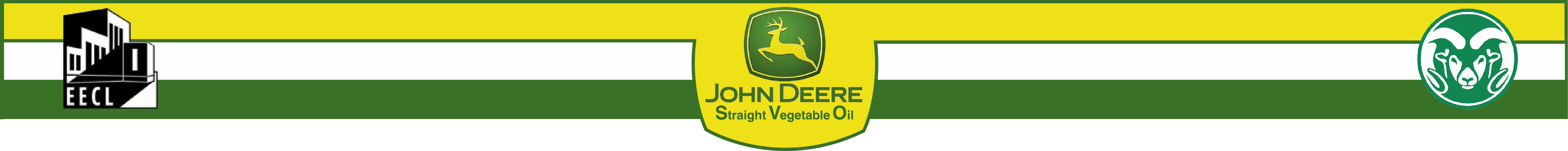 Final Fuel Consumption:
Timing changes contribute to a significant reduction in fuel consumption:

7% decrease for Mode 3 (2400rpm, 50% Torque).

8% decrease for Mode 5 (2400rpm, 10% Torque).
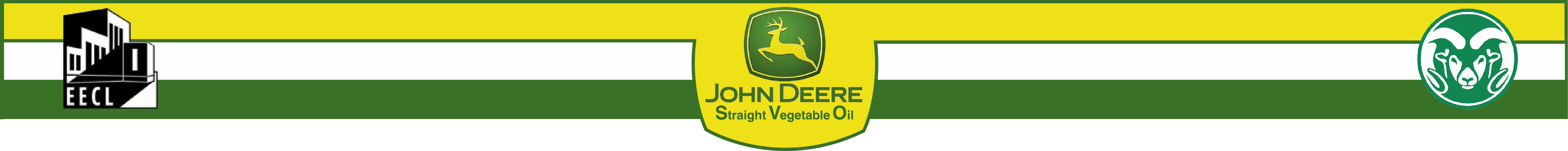 Final Emissions Data:
Timing changes contribute to a significant reduction in regulated emissions:

24% reduction in CO emissions.

11% reduction in NOx emissions.
					
18% reduction in THC emissions.

9% reduction in PM emissions.
SVO as fuel
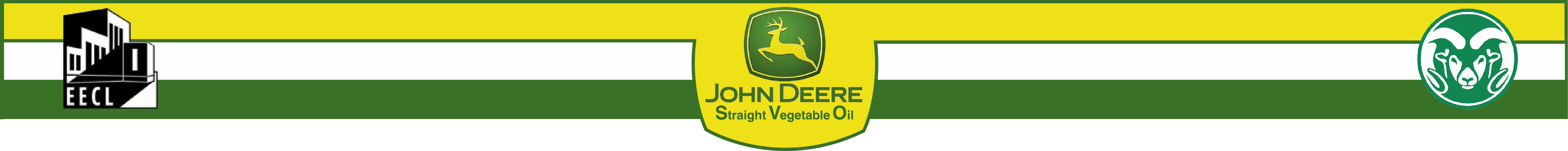 Final Emissions Data:
Timing changes contribute to a significant reduction in regulated emissions:

7% reduction in PM emissions.  
(reduced from 0.06775 to 0.06286 g/bkWhr)
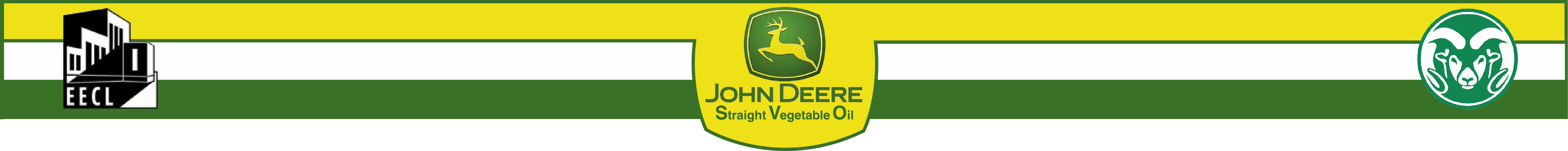 Final Emissions Data:
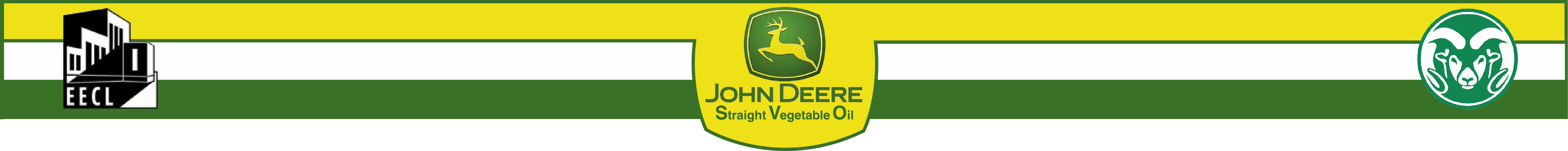 FTIR Data:
Mode 2:
2400rpm, 75% Torque
Mode 5:
2400rpm, 10% Torque
Mode 6:
1700rpm, 100% Torque
Above are the emissions (in ppm) of aldehydes across various modes.

Currently the EPA does not regulate these emissions for diesel engines (only natural gas engines)
 yet the trend in Europe may speak of things to come.
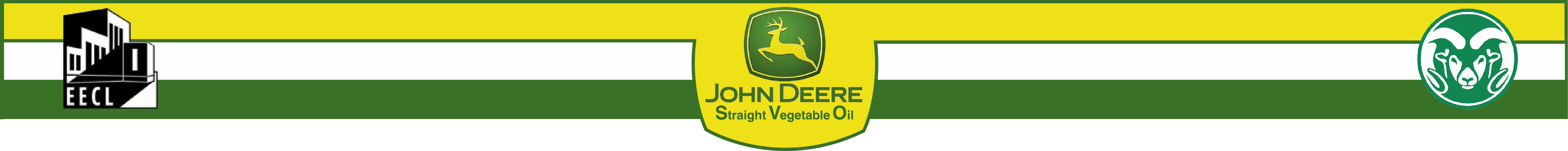 Practical Fuel System Layout:
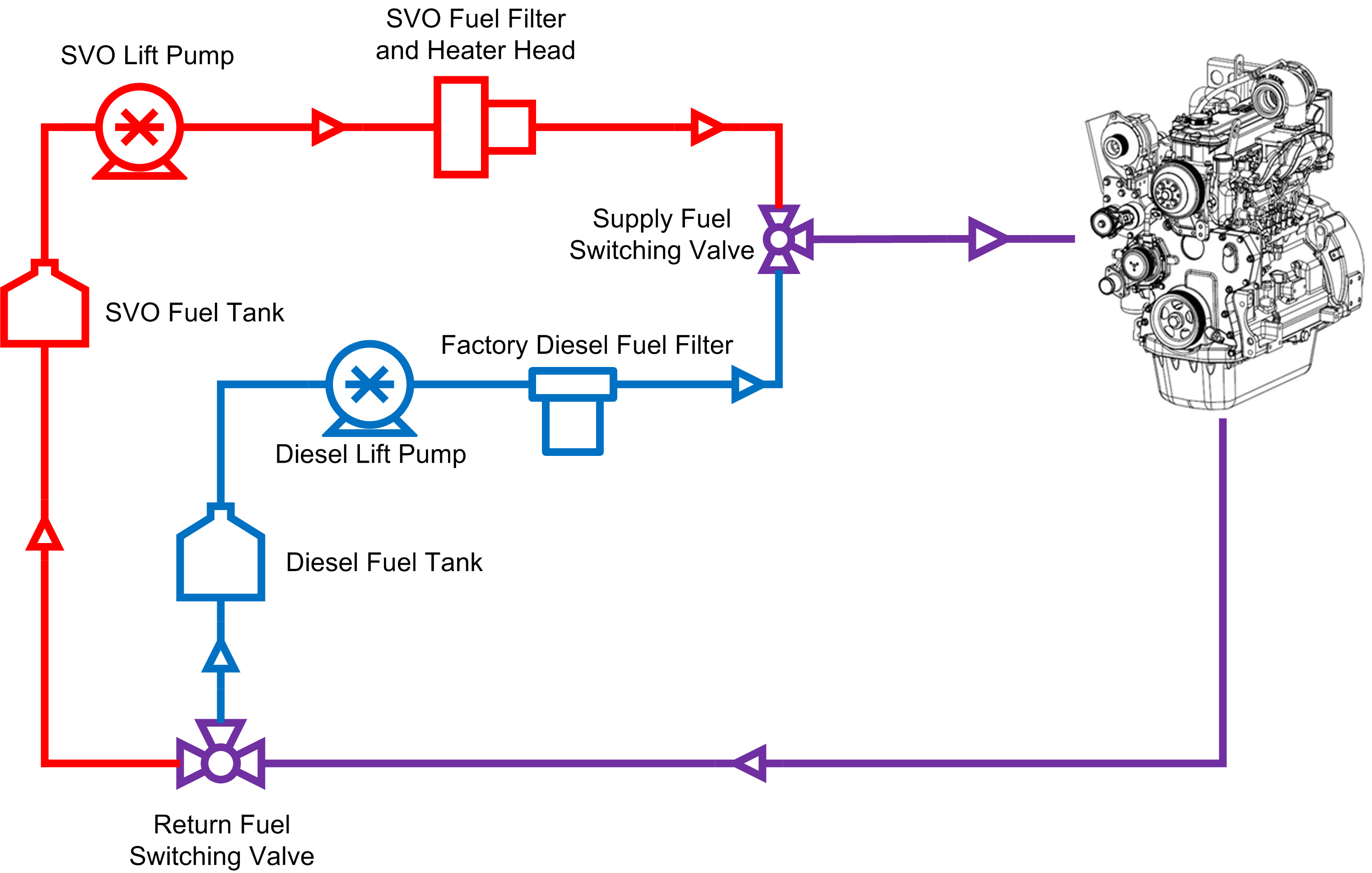 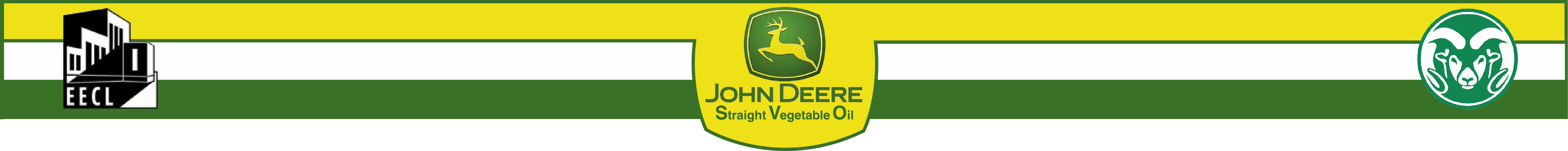 Summary:
Engine Performance:
Maximum engine torque and power are approximately 3-4% lower at 5000 ft above sea level when compared to John Deere provided specifications.

Under high load conditions, SVO is an advantageous alternative fuel to diesel, while at lower loads, diesel is the preferred fuel.
Injection Timing:
After timing sweeps, it was found that 3 degrees advanced injection timing improves emissions and fuel consumption on SVO.
SVO Temperature:
Preheating SVO is advantageous for system performance.

At room temperature (23°C), engine is unable to maintain load and surges or stalls at idle.

At intermediate temperature (57-60°C) engine performs normally with increased fuel consumption vs high temperature fuel.

At high temperature (75-78°C) engine performs normally with decreased fuel consumption and slight reduction in emissions vs intermediate fuel temperature.
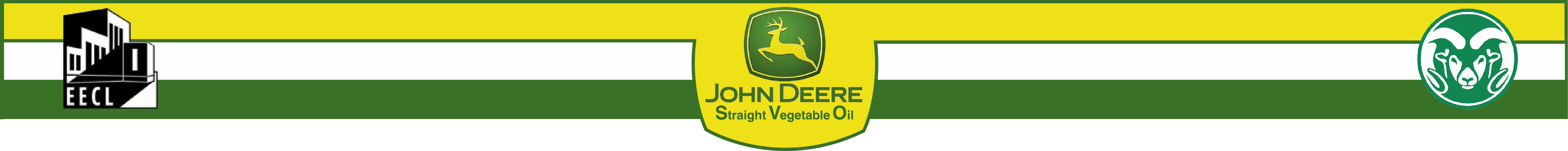 Acknowledgements:
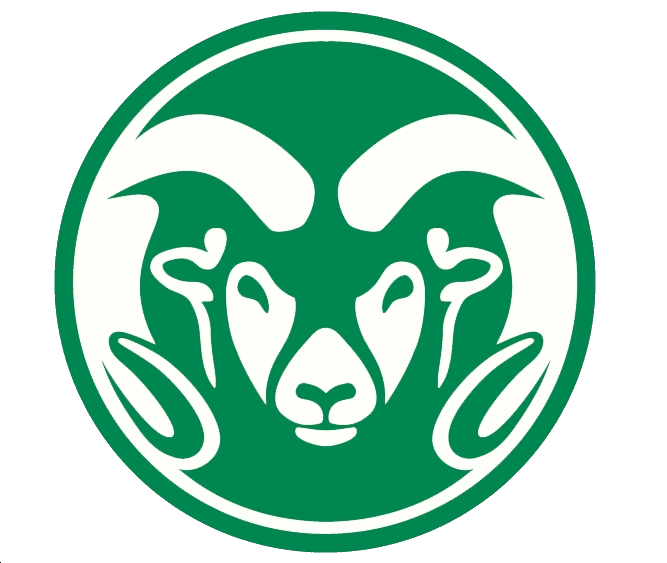 Dr. Daniel Olsen (Project Advisor)



Kirk Evans (EECL Lab Manager)
Phil Bacon (EECL Research Engineer)
Cory Kreutzer (EECL Research Engineer)
Syndi Nettles-Anderson (MECH486 TA)
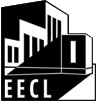 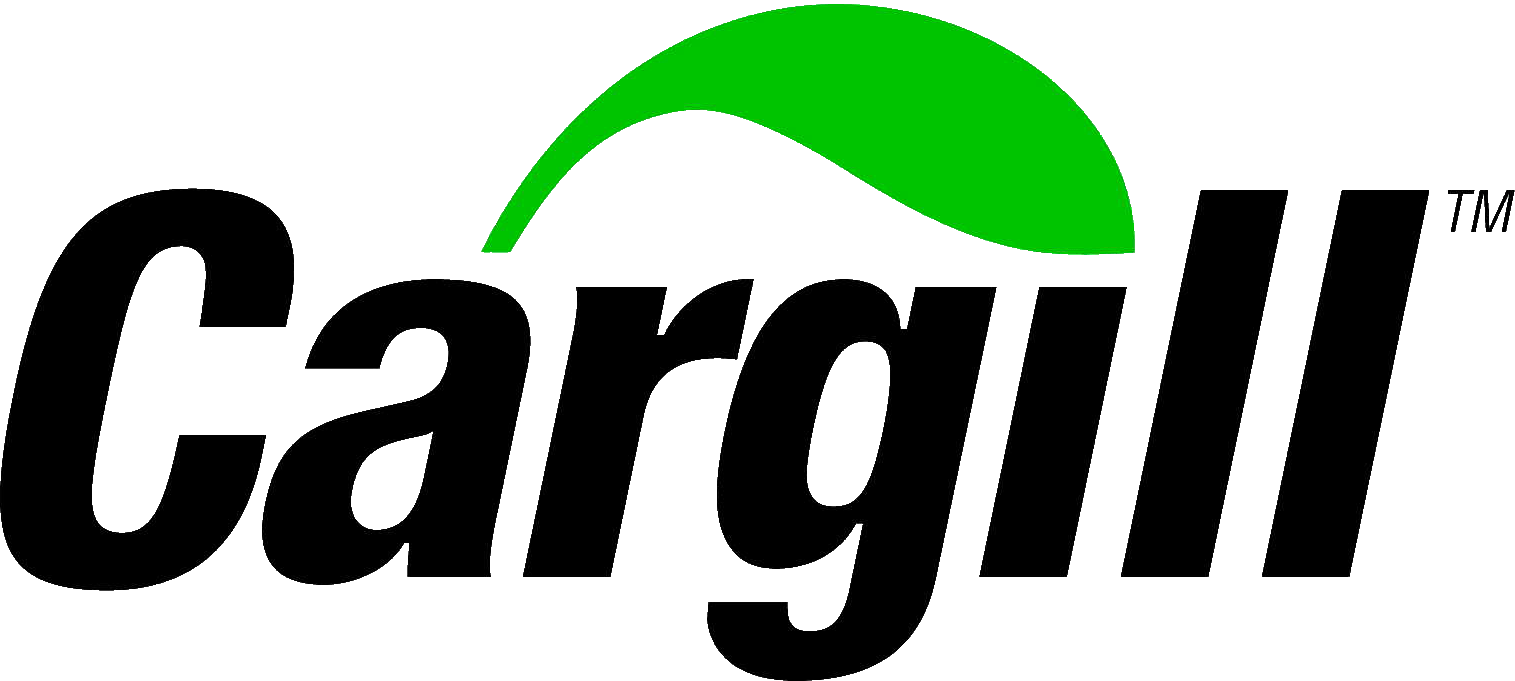 Daren Coonrod (Cargill Oils)



Chase Crouch (Colorado Equipment)
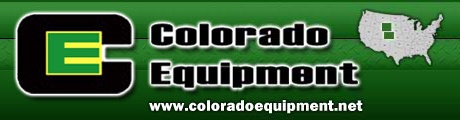 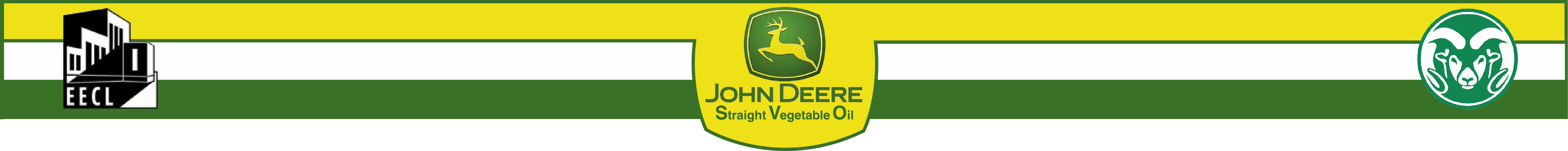 Questions?
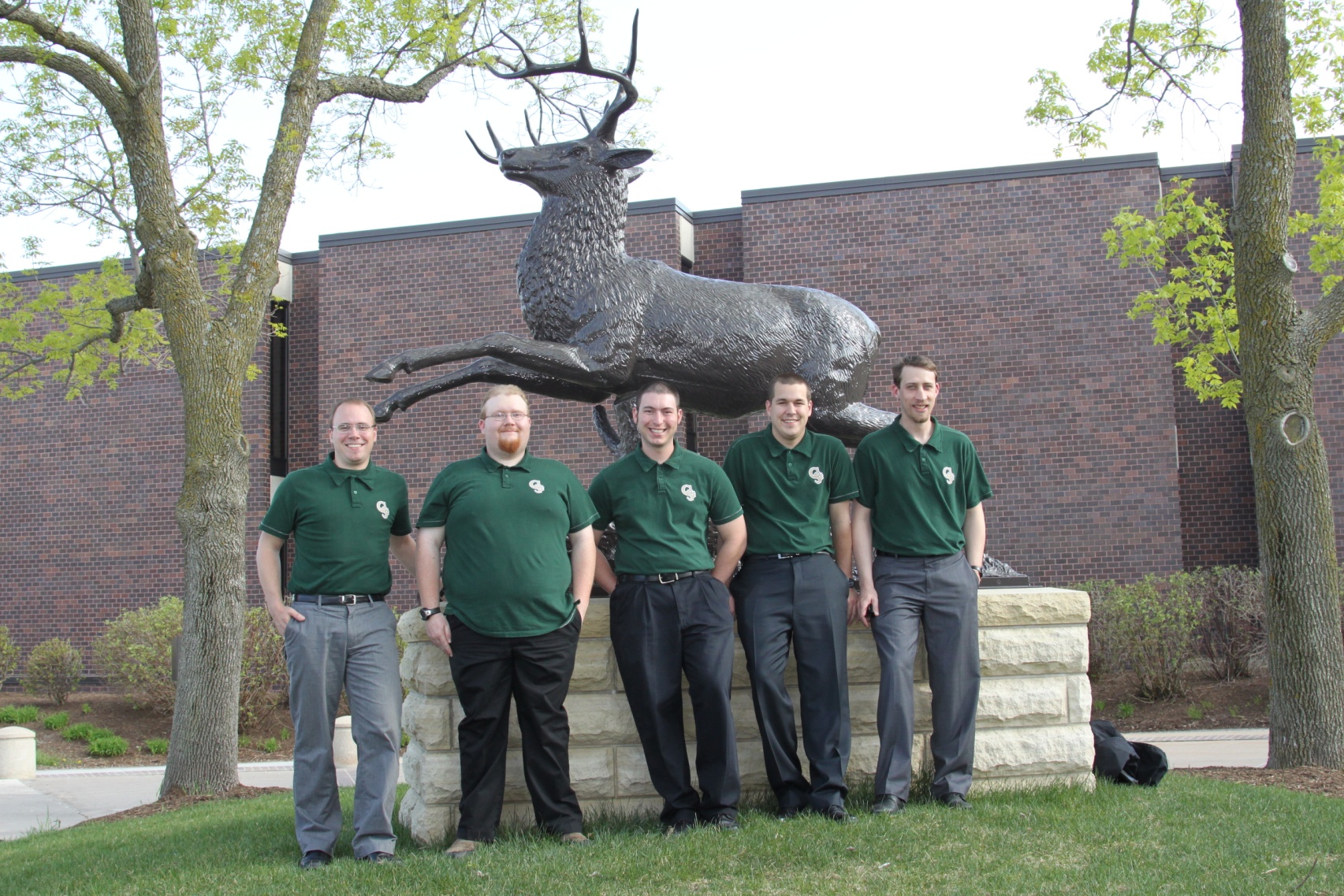